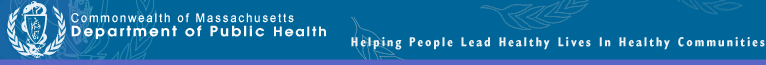 MATRIS NEMSIS V3 Rollout
Team Members:
Ridgely Ficks, Rashmi Nagaraj, Hank Weinstock
Office of Emergency Medical Services
January 29, 2019
[Speaker Notes: Order of intro: Dana, Malena, Shaye, Natalie. Natalie to include Ridgely and title of project.]
MATRIS NEMSISV3 Transition
Rolling migration 2/28/19 - 8/31/19 
Submit any outstanding data from 2013 forward before migration
Tell us what your plans are; if they change let us know

Training
Services using MATRIS directly
Services with EliteField Licenses using MATRIS as their Elite server
Services with ePCR submitting electronically
Medical Directors/QA/QI oversight

Administrative Requirement 5-403 (Effective 2/28/19)
Data elements 
No change to reporting timeframe – still 14 days
3rd Party ePCR software can automate submission as soon as the record is deemed ready by the service
Submit all outstanding V2 data
2
[Speaker Notes: Read the slide]
MATRIS NEMSISV3 Transition, cont’d
Resources available online https://www.mass.gov/dph/oems/matris
Data Dictionary
State specific value lists – ICD 10/SNOMED/RxNorm
Impressions – Primary(eSituation.11) and Secondary(eSituation.12)
Symptoms – Primary(eSituation.09) and Other(eSituation.10) 
Medications Given (eMedications.03)
Procedures (eProcedures.03)
Location Type (eScene.09)
Mapping other values to state selected
Data Element Differences 
Schematron/Validation rules
National/NEMSIS
State
3
[Speaker Notes: Read the slide]
DPH MATRIS Contacts
MATRIS Supportmatrissupport@state.ma.us

Ridgely Ficks –Data Manager ridgely.ficks@state.ma.us

Hank Weinstock – Epidemiologist and Traininghank.weinstock@state.ma.us

Rashmi Nagaraj – Business Analystrashmi.nagaraj@state.ma.us
4
[Speaker Notes: Read the slide]
Questions
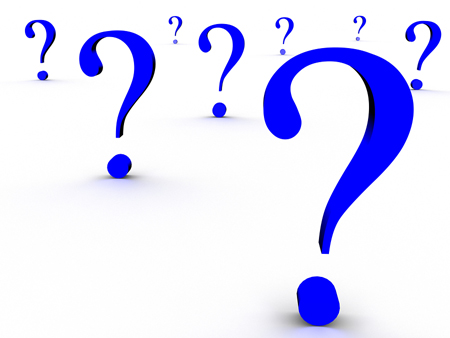 5